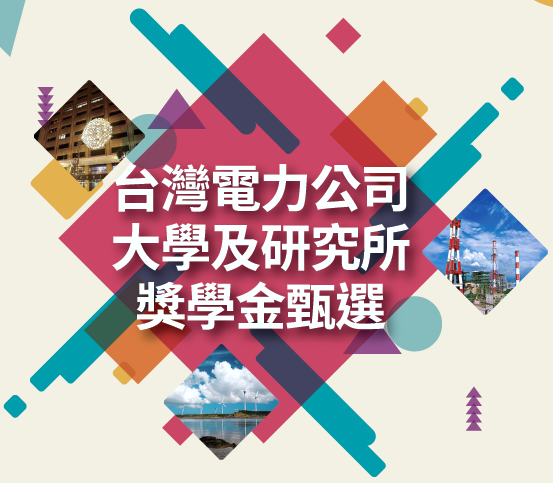 環境、社會與公司治理
碳封存與地熱探勘
陸域生態
電網資訊安全
大數據與人工智慧
每學期核發5萬元
報名時間：110年9月29日至110年10月8日
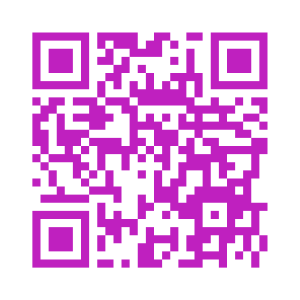 [Speaker Notes: 【台電公司110學年度大學及研究所獎學金甄選】

台電公司目前每年均透過設置「大學及研究所獎學金甄選」機制，透過在學期間對具潛力、且符合本公司專業領域專長之學生進行羅致與培育，
以彌補公開招考之不足，並確保人力來源之多元性。現場許多電力工程領域優秀在學學生，皆是本甄選主要招募對象。
經甄選錄取獎學金者，研究所「每學期」核發「５萬元獎學金」，畢業後更後可以直接進入台電公司服務，發揮所長。

本(110)學年度電網、電驛類獎學金分別設置28名及11名，報名期間為110年9月29日至10月08日日，
歡迎鼓勵符合資格之優秀學生踴躍報考，詳請掃描QRCODE，可連至甄選網站下載簡章。]
獎學金甄選申請資格條件及甄選流程
甄選流程：
資格條件：
依各類科簡章所訂之系所
碩一、碩二在學學生
申請時前2學期學業成績每科均須及格，且每一學期平均成績在75分以上或名次排列在班上前3分之1以內。
修畢簡章規定之課程。
110年
11月間
110年
10月23日(六)
預計110年
12月中旬
[Speaker Notes: 【申請資格條件及甄選流程】

資格條件：
1.依各類科簡章所訂之系所碩一、碩二在學學生
2.「前２學期」學業成績每科均須及格、學業平均成績75分以上或班上前3分之1內。
3.　修畢簡章所規定課程(修課要求如後述)。

甄選流程：
分為筆試、資格審查及面試等3階段，將於甄選網站公告。]
環境、社會與公司治理(ESG)  1名
筆試專業科目：電力經濟學
修習課程要求申請前修畢右列課程任1科畢業前修畢右列課程任3科論文審查(ESG相關議題)
社會學、企業管理、科技管理、個體經濟、產業經濟、組織行為、策略管理、環境政策、環境會計、環境管理、企業社會責任、成本效益分析、環境與資源經濟
碳封存與地熱探勘  1名
筆試專業科目：普通地質學
修習課程要求
申請前
修畢右列課程任1科
(1)普通地質學(2)地質科學導論(3)地球科學概論
畢業前
修畢右列課程任3科論文審查(地質學或構造地質學或地球物理探勘相關議題)
地史學、台灣地質、地球歷史、地球構造、工程地質學、地球物理學、野外地質學、
構造地質學、地球物理探勘、地理資訊系統、
沉積與地層學
陸域生態  1名
筆試專業科目：生態學
修習課程要求
申請前
修畢右列課程
(1)生態學(2)試驗設計(3)生物統計學或生命科學數學
畢業前
修畢右列課程任2科論文審查(陸域動植物生物多樣性相關議題)
(1)數值分析(2)統計生態學
(3)生物系統模擬(4)地理資訊系統
電網資訊安全  1名
筆試專業科目：網路安全
修習課程要求
申請前
修畢右列課程任2科
網路安全、計算機概論、資訊安全管理、
資訊安全導論、電子商務安全、計算機網路概論、網路規劃與管理
(6)密碼學或密碼理論
(7)消息理論或資訊理論
(8)程式安全或軟體測試
(9)網路安全或網路服務資訊安全
畢業前
修畢右列課程任2科論文審查(網路安全相關議題)
(1)機器學習
(2)網路攻防實習
(3)資安檢測實務
(4)物聯網資訊安全
大數據與人工智慧  6名
筆試專業科目：人工智慧、機率統計及計算機概論
修習課程要求
申請前
修畢右列課程任1科
統計學、資料庫、演算法、智慧電網、程式設計、資料結構、機率統計、線性代數、電力系統可靠度、電力系統控制與穩定度
人工智慧、深度學習、程式語言、資料探勘、預測分析、迴歸分析、機器學習、(大)數據分析、物聯網應用、區塊鏈應用、巨量資料分析、大數據管理分析平台、Matlab軟體應用、Python軟體應用、R軟體應用
畢業前
修畢右列課程任2科論文審查(區塊鏈或人工智慧或大數據分析相關議題)